مُوَاصَلاتٌ  TRANSPORTS
سَيَّارَةٌ

            CAR
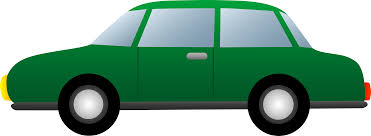 حَافِلَةٌ

              BUS
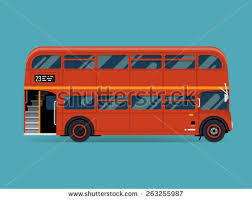 دَرَّاجَةٌ
         BICYCLE
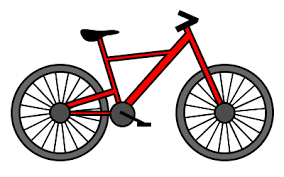 قِطَارٌ
            TRAIN
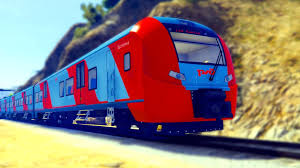 طَاءِرَةٌ
            PLANE
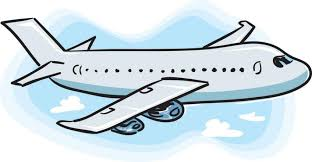 سَفِيْنَةٌ
              SHIP
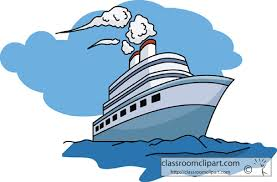